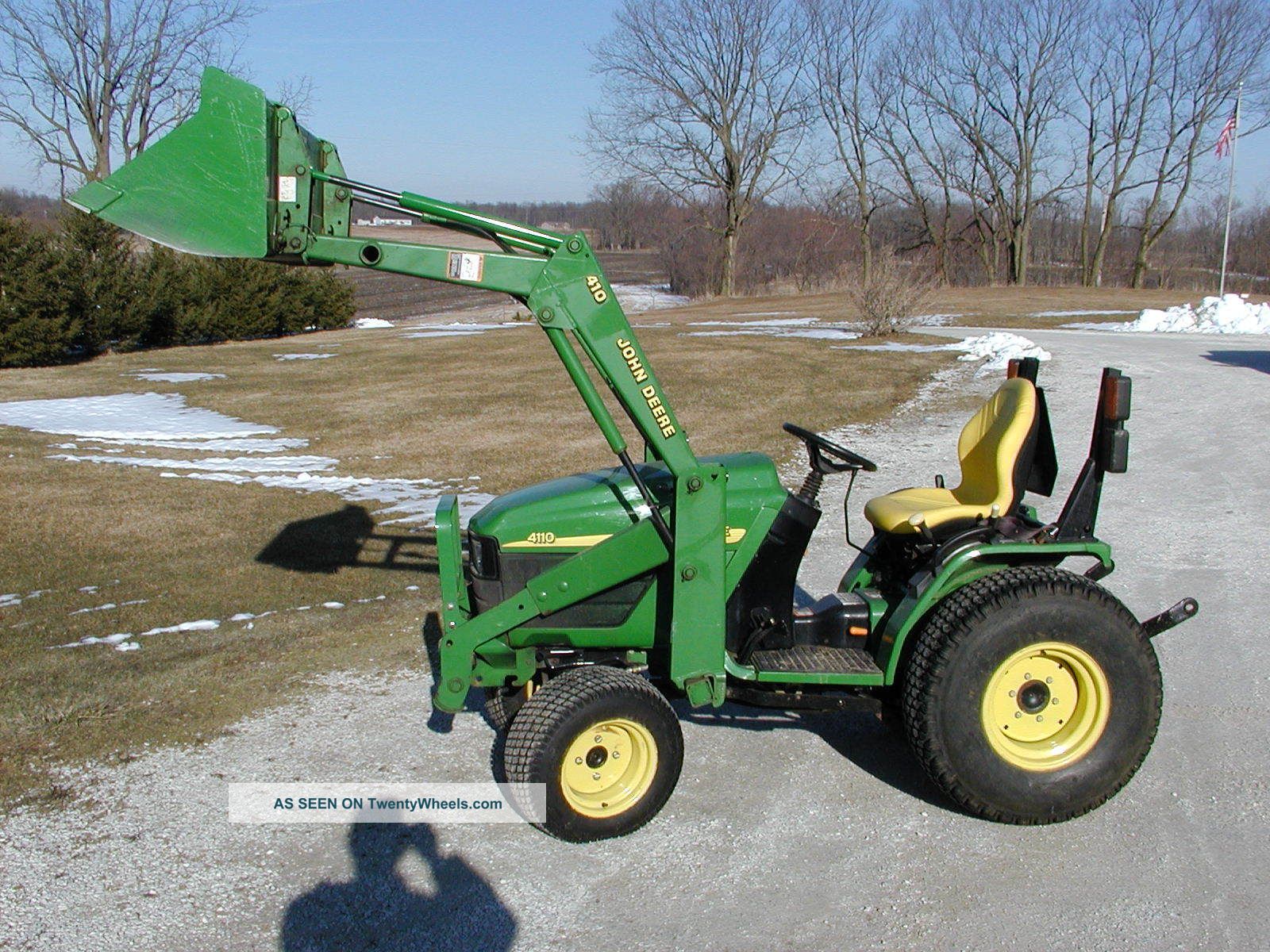 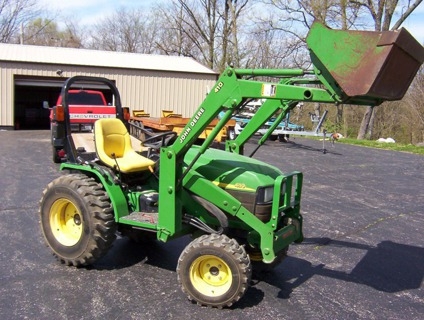 MENG 3071
Chapter 4Acceleration Analysis
All figures taken from Design of Machinery, 3rd ed. Robert Norton 2003
Acceleration Analysis
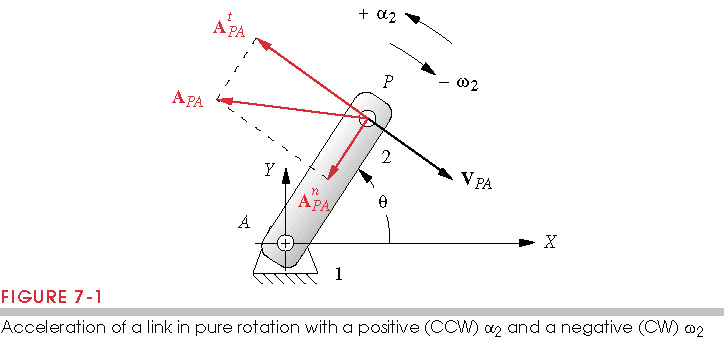 Linear acceleration
Angular acceleration
Acceleration of a point
Acceleration has 2 components: normal & tangential
Acceleration Analysis
Magnitudes of acceleration components
Magnitude of tangential acceleration
Magnitude of normal acceleration
Acceleration Analysis
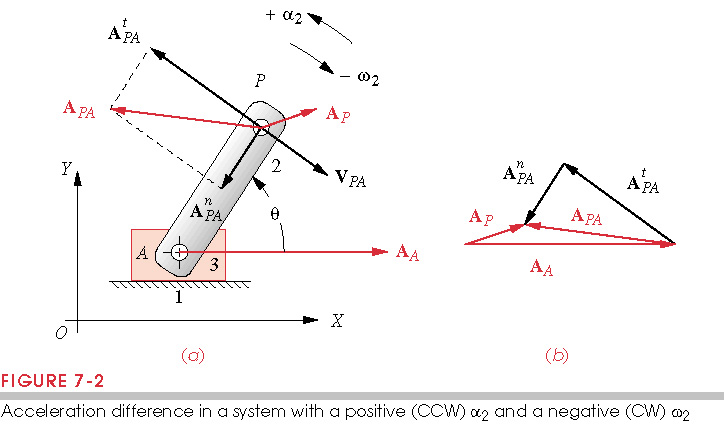 If point A is moving
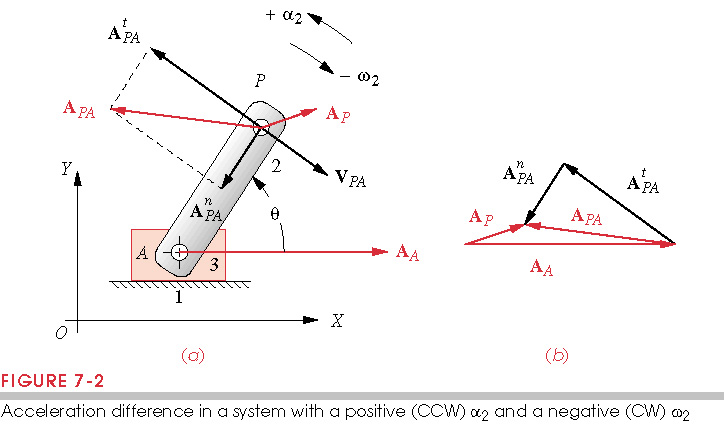 Graphically:
Graphical Acceleration Analysis (a3&a4)
AnA
AnB
AtB
AtA
AtB line
AtBA
AnBA
AtBA line
Given linkage configuration, a2. Find a3 and a4
Know AnA,AtA,AnBA,AnB, and direction of AtBA,AtB
AB=AA+ABA               AnB+AtB= AnA+AtA+AnBA+AtBA
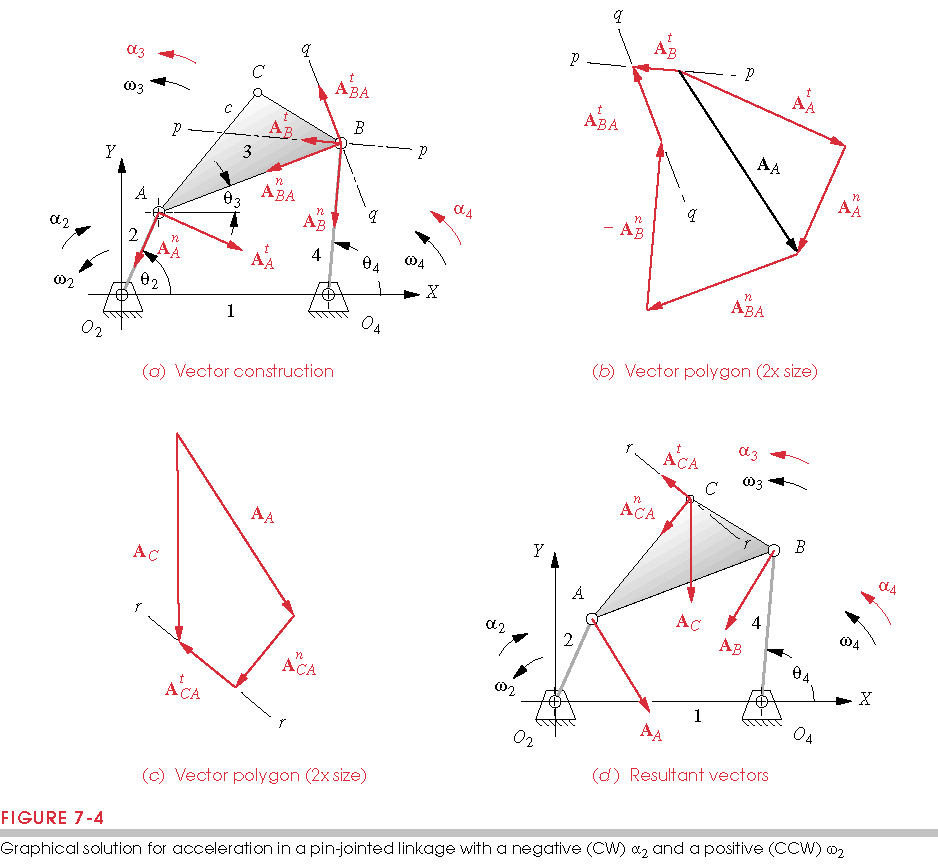 AnA
AC
AtA
AnC/A
AtC/A
Acceleration of point C
Now we know a3 from previous step
AC=AA+AC/A=AnA+AtA+AnC/A+AtC/A
Enlarged scale
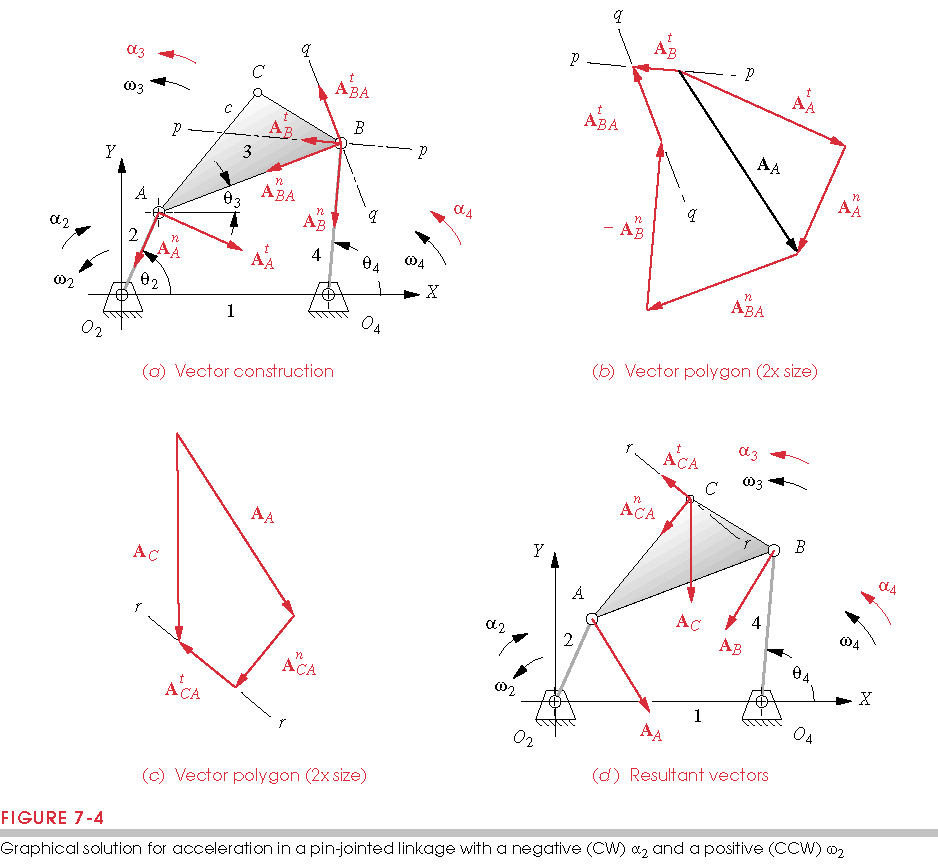 Analytical Acceleration Analysis (4bar)
Given a2. Find a3 and a4
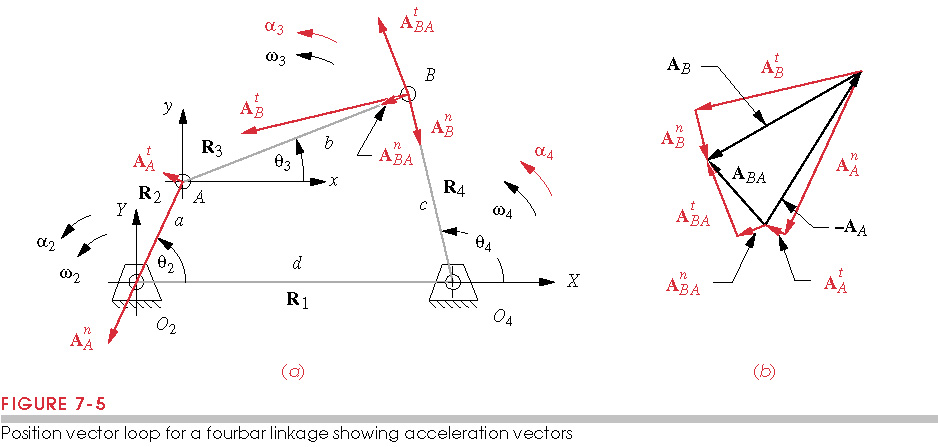 Analytical Acceleration Analysis (4bar)
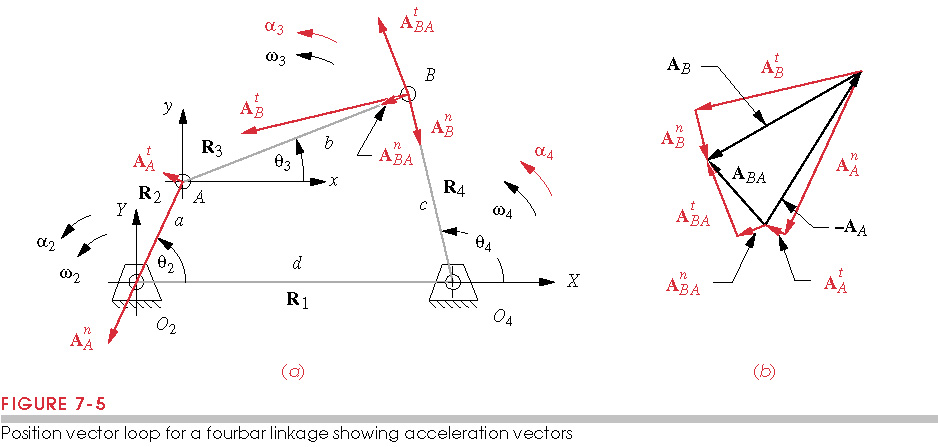 Write vector loop equation:
Take two derivatives:
Analytical Acceleration Analysis (4bar)
Separate knowns and unknowns
Take conjugate
Put in matrix form
Solve
Coriolis Acceleration
Position of slider
Velocity of slider
Transmission velocity
Slip velocity
Acceleration: Use the product rule
Combining terms:
Slip
Normal
Tangential
Coriolis
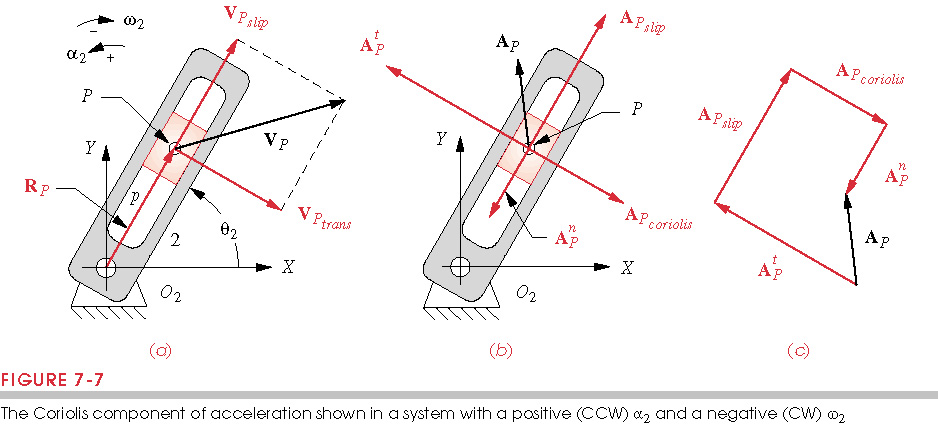 .
Coriolis acc. cccurs when a body has vslip and w
Inverted Crank Slider
Given a2. Find     , a3 and a4
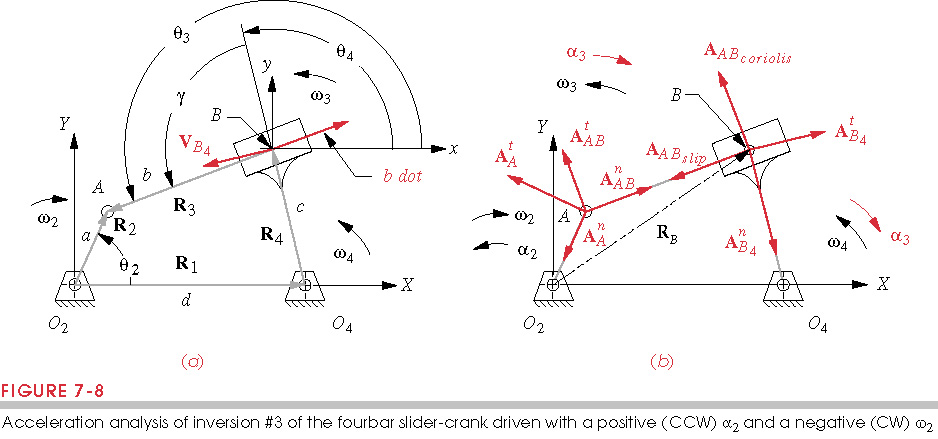 Inverted Crank Slider
Write vector loop equation and take two derivatives





Recall

so
b varies with time
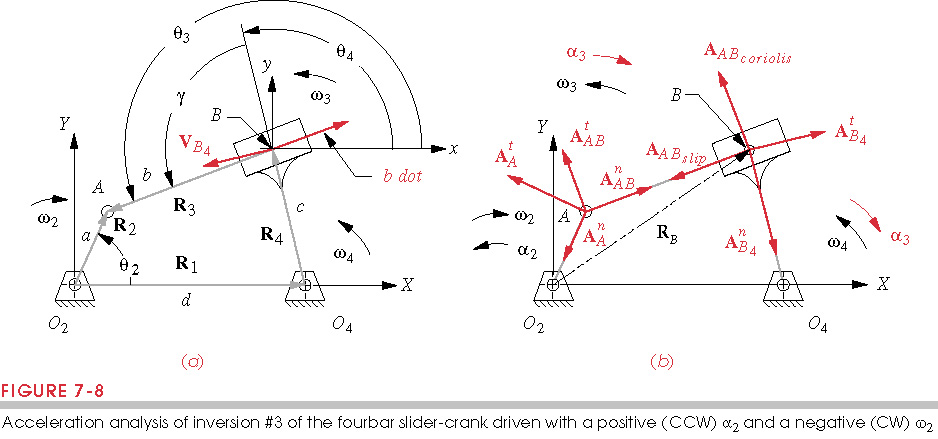 Inverted Crank Slider
Group into knowns and unknowns, a3=a4

Take conjugate

Put in matrix form

Solve
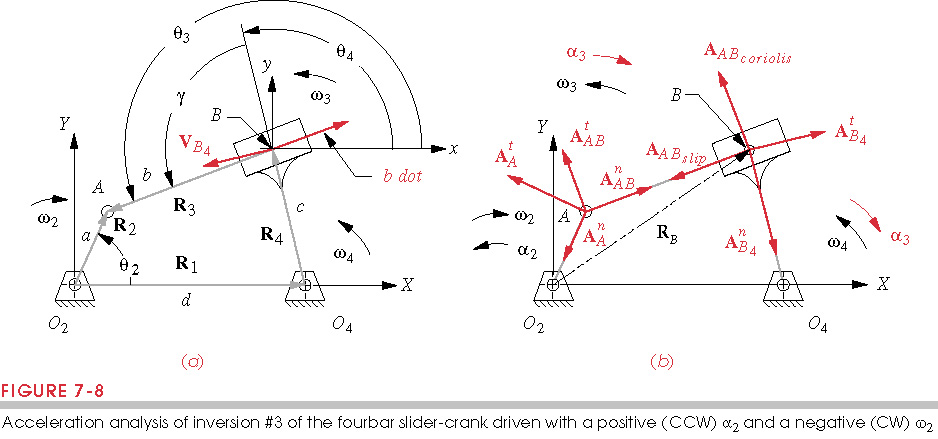 Acceleration of any point on the mechanism
RP
Write the vector for RP

Take derivative twice

Similarly
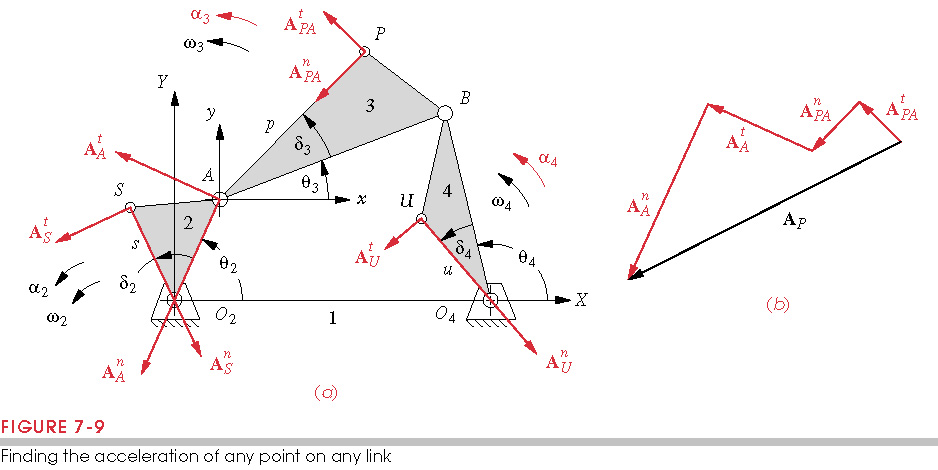 Inverted Crank Slider
..
Given a2. Find a3 and d
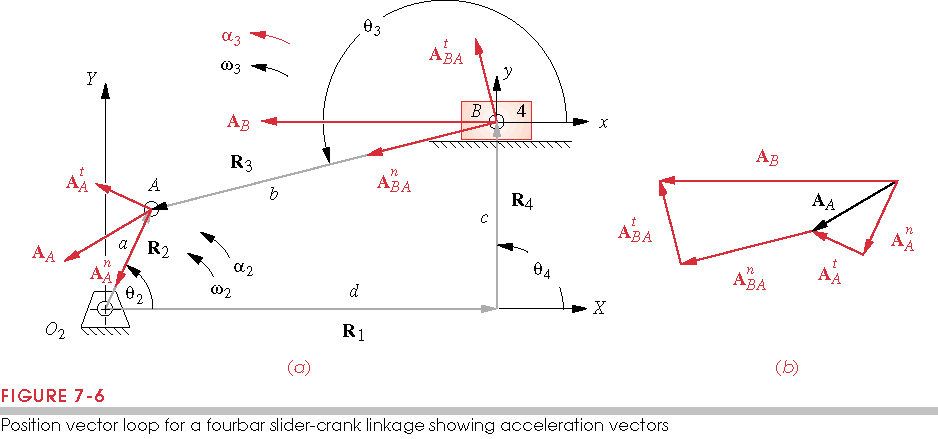 Common Values of Accelerations
A ‘g’ is the acceleration of gravity =9.81m/s2
Common values of acceleration:
Human Tolerance for Acceleration
Humans are limited in the level of acceleration they can tolerate
Machines are limited 
	by the stresses in the 
	parts, e.g. automobile 
	piston 40g’s at 
	idle, 700g’s at 
	highway	2000g’s 
	peak
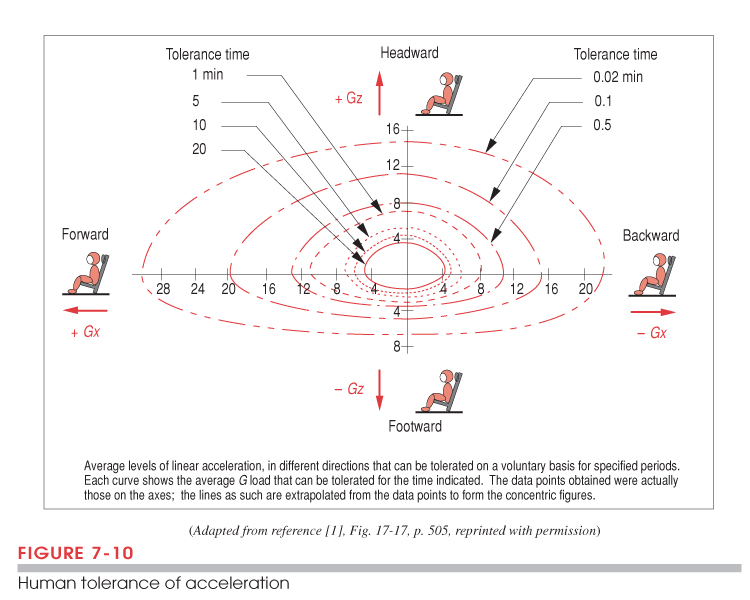 Jerk
Jerk is the derivative of acceleration
	linear jerk
	angular jerk
High value of jerk causes stomach to go funny in roller coaster or elevator starting to descend
High acceleration
High jerk
Jerk Analysis of 4-bar Linkage
Recall



Taking another derivative
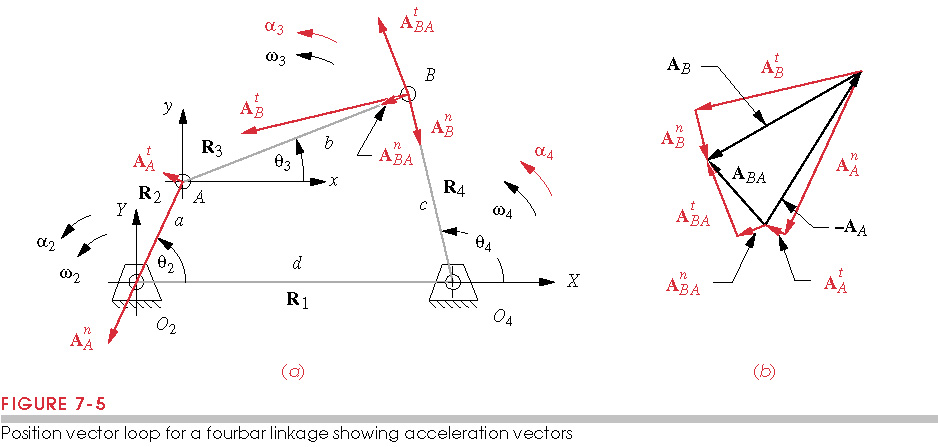